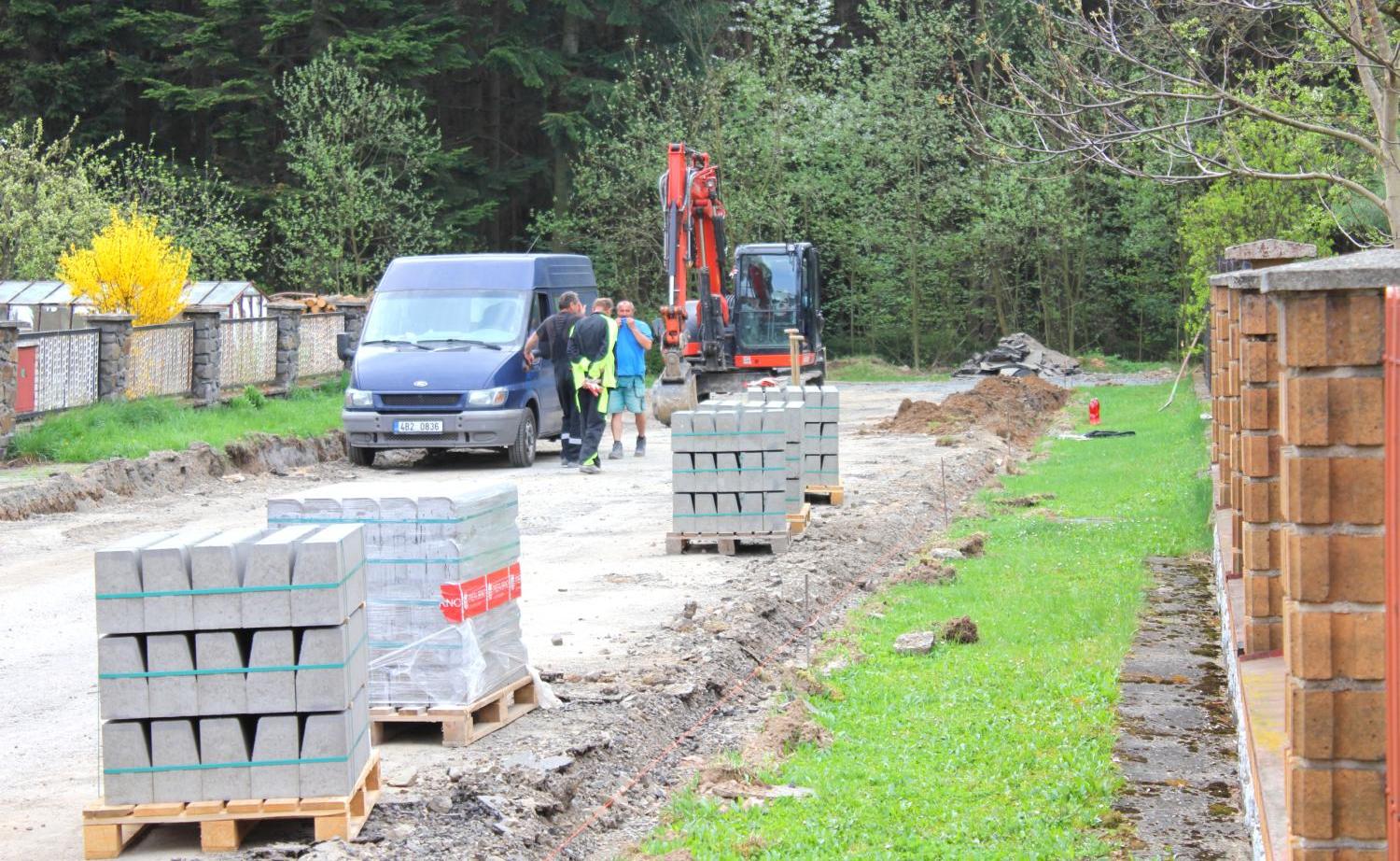 středa 25. dubna 2017. zase po týdnu v pondělí započaly práce na úpravě naší ulice. Přivezly obrubníky obrubníky.
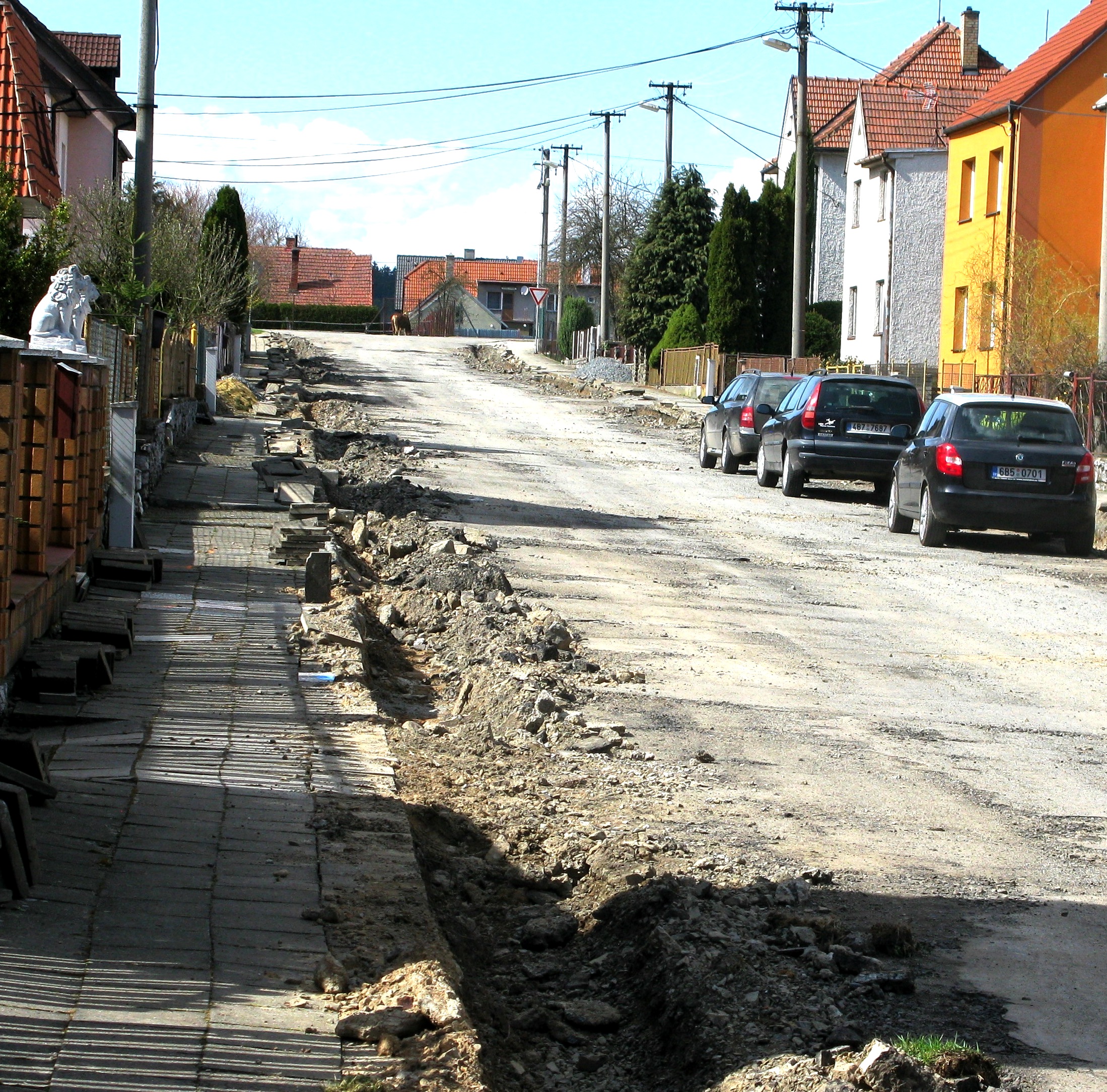 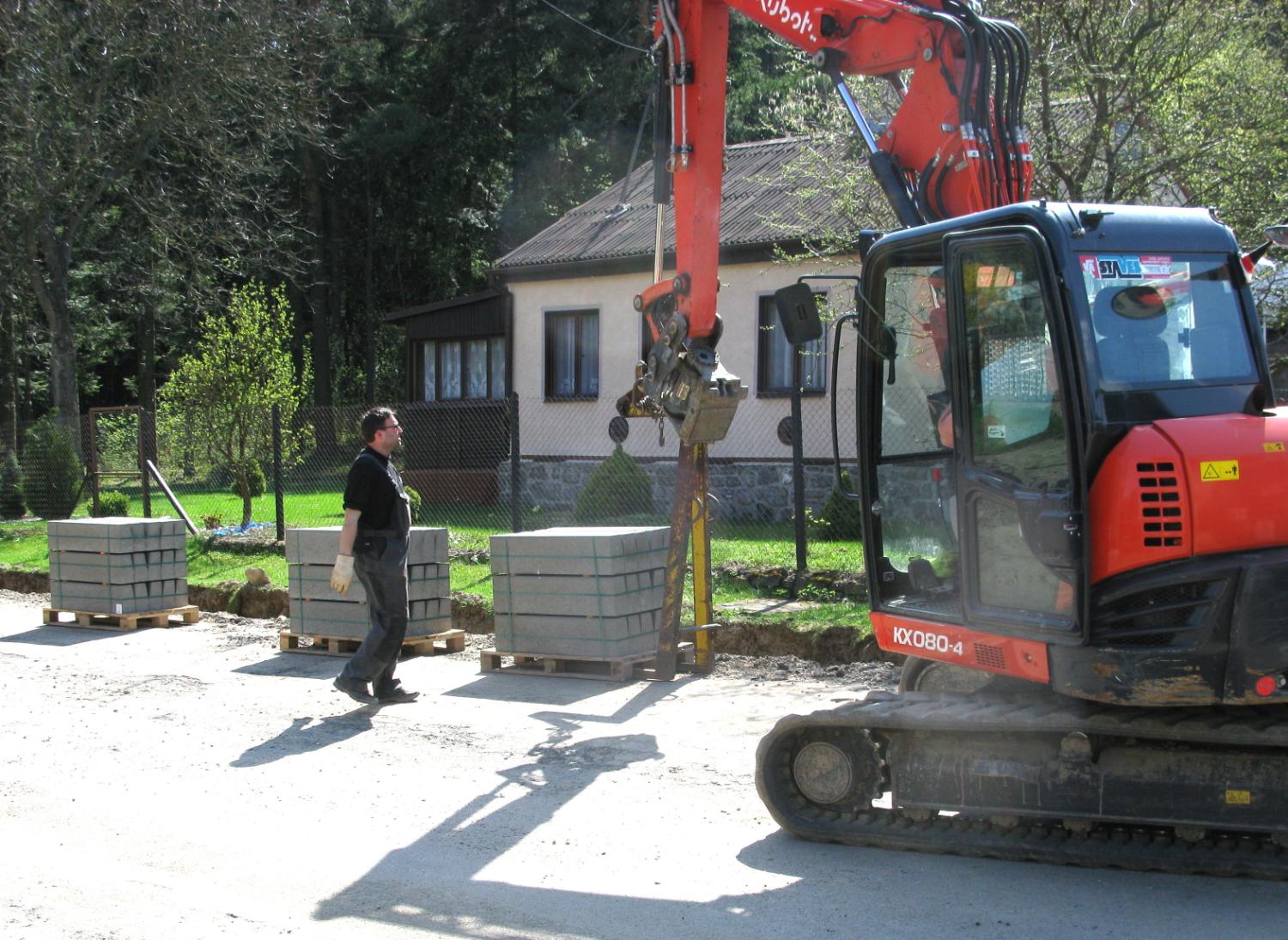 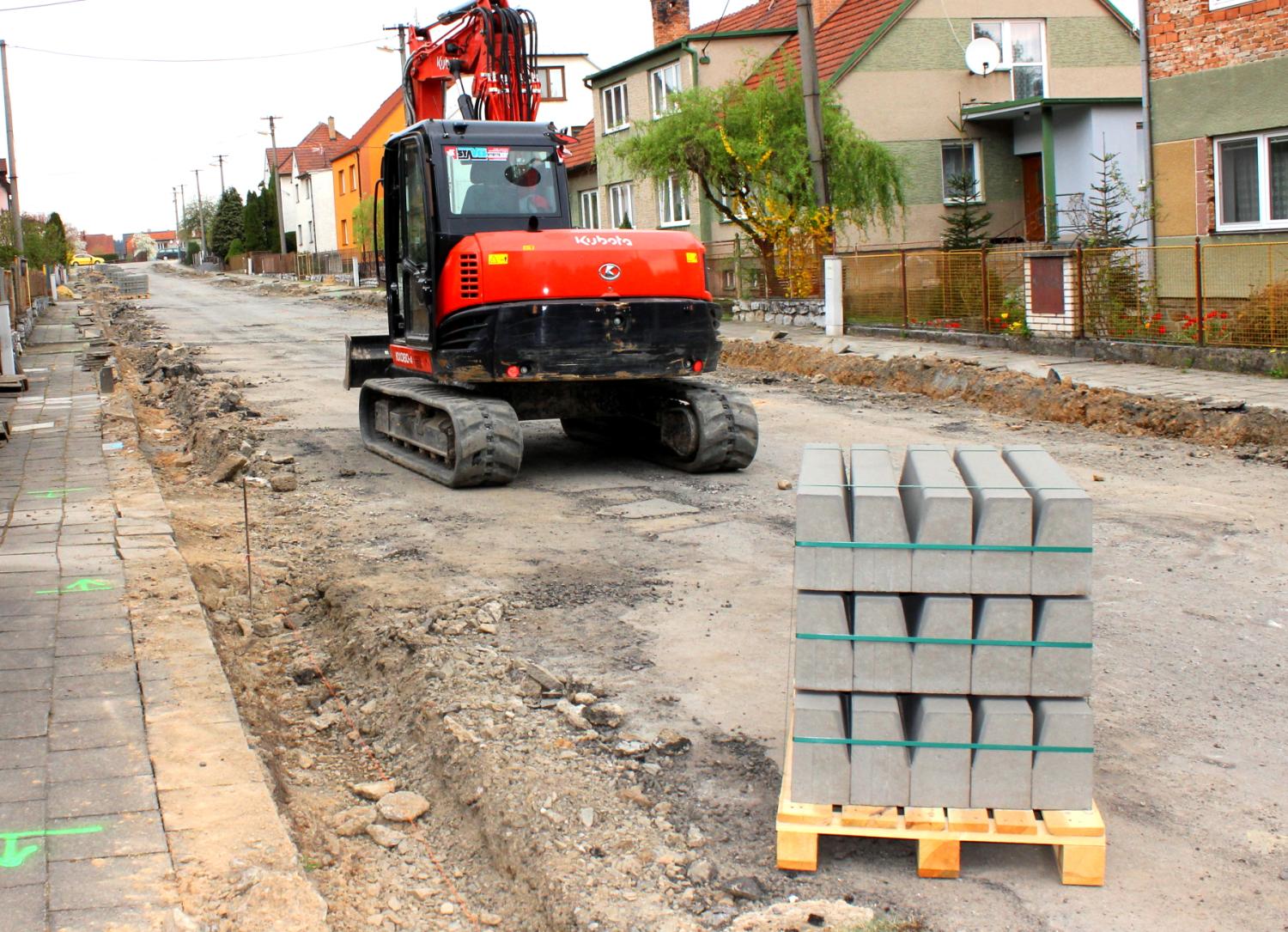 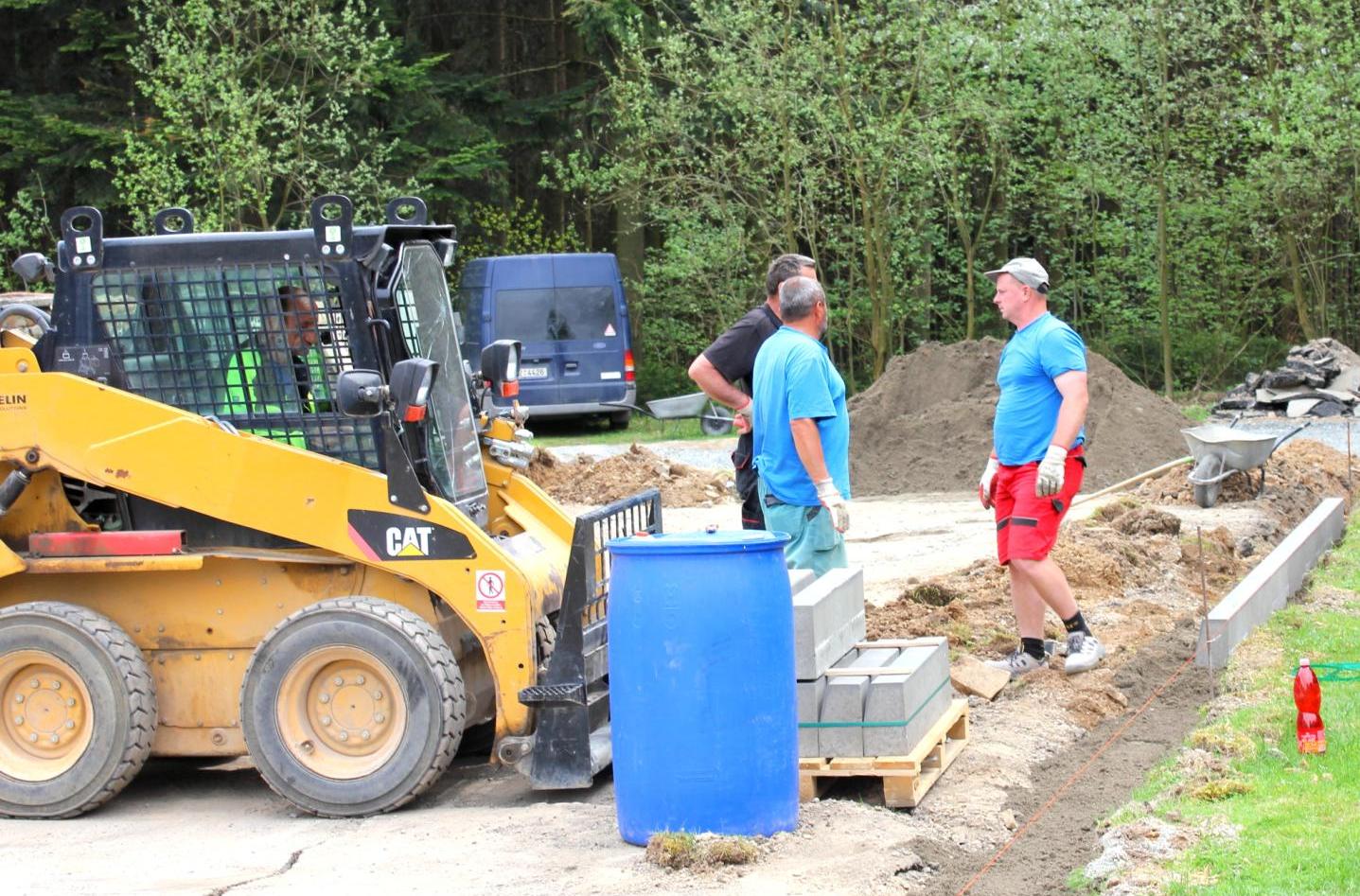 Začala pokládka obrubníků
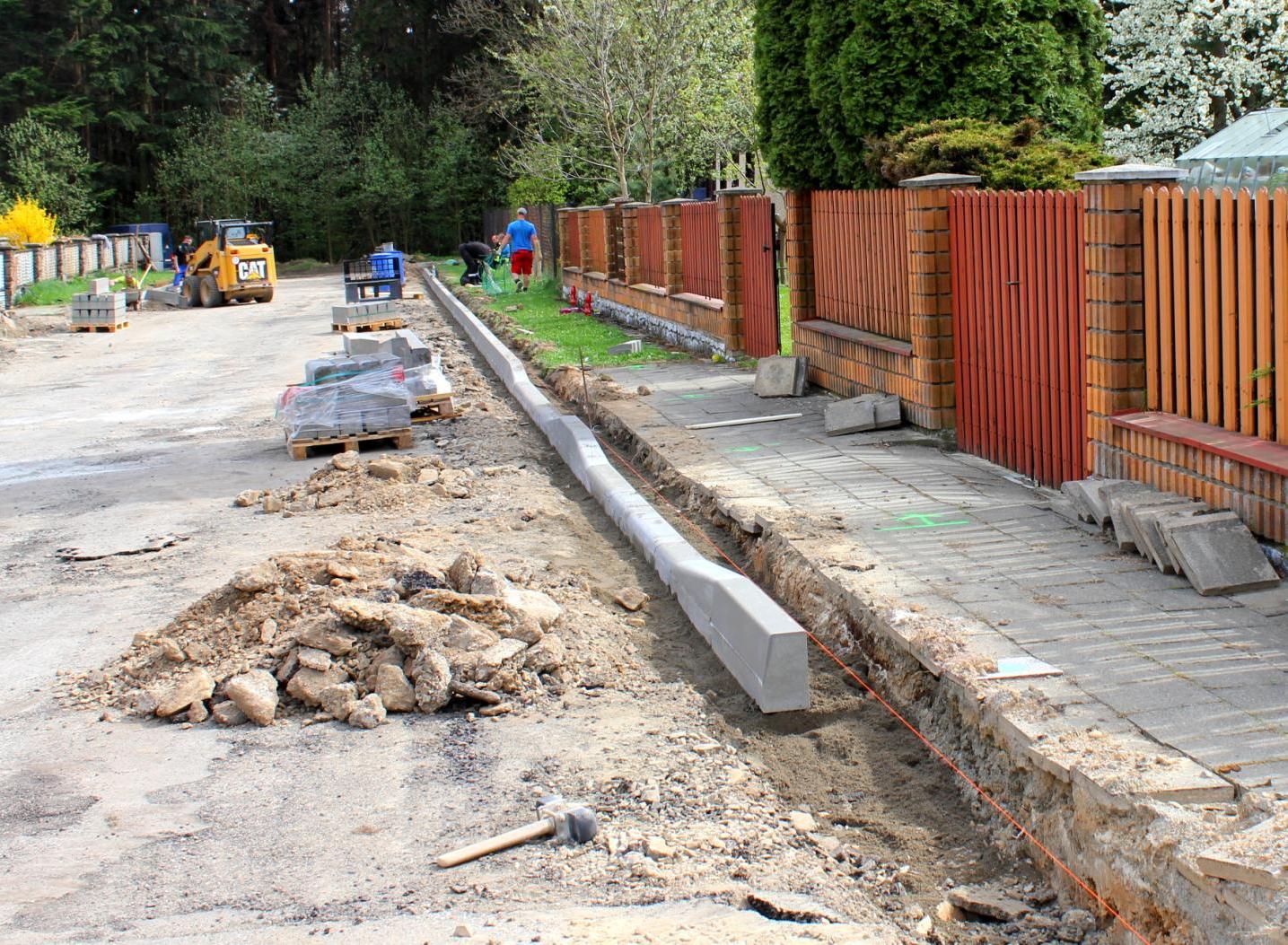 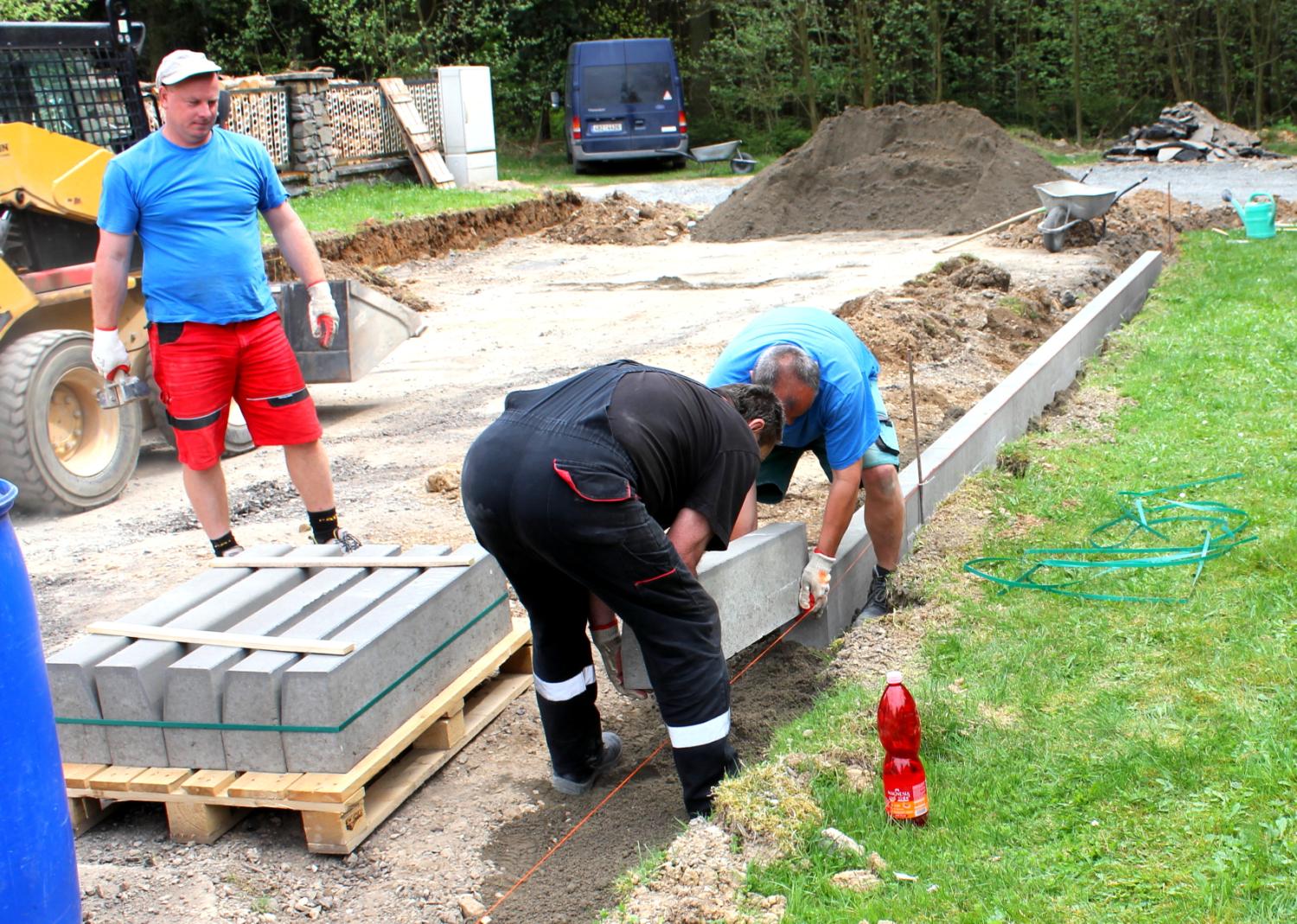 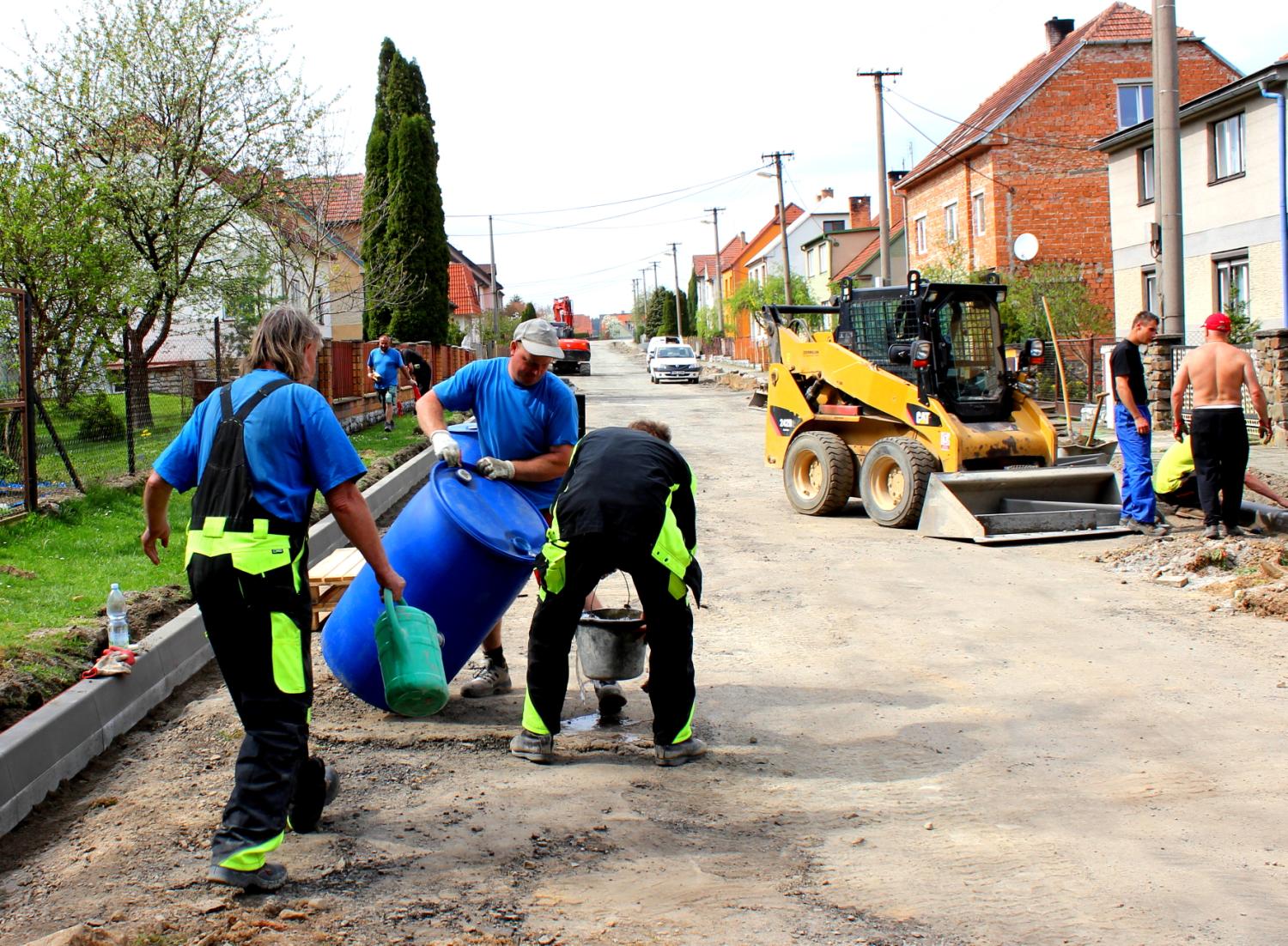 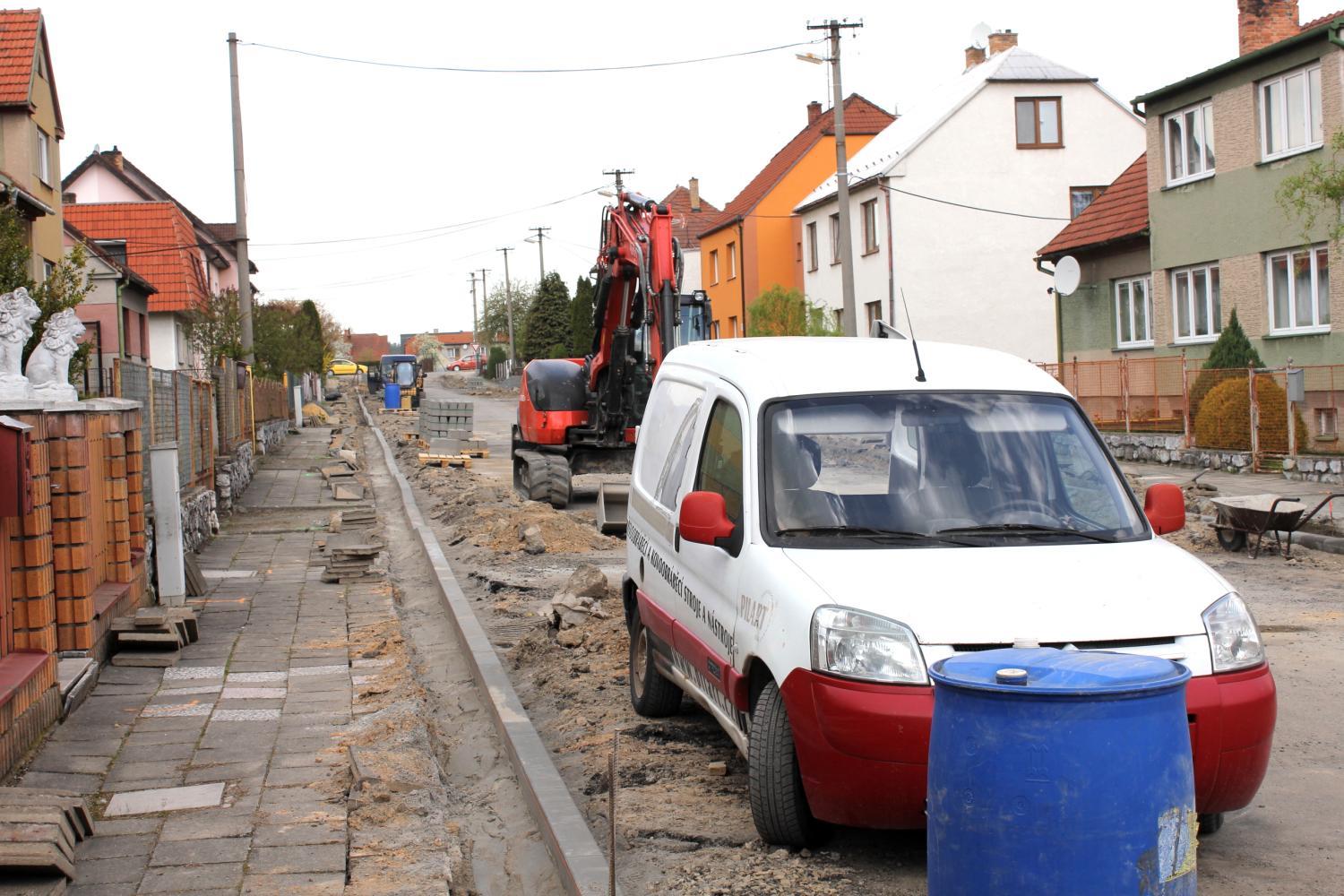 Jedna strana bude brzy hotová
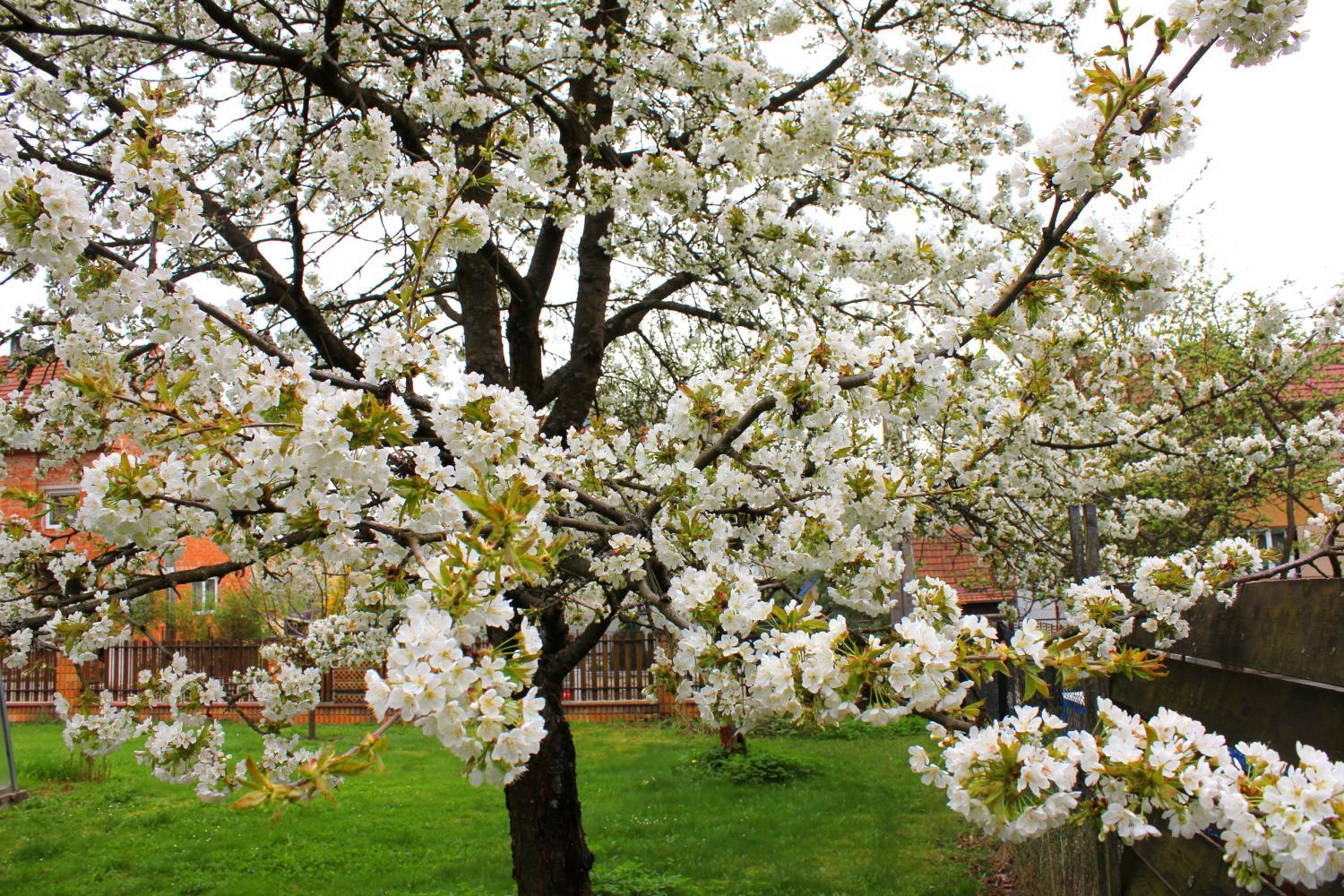 Na zahradě je také krásně a tak si užívám jarní přírody. Tak to je moje rozkvetlá třešeň.
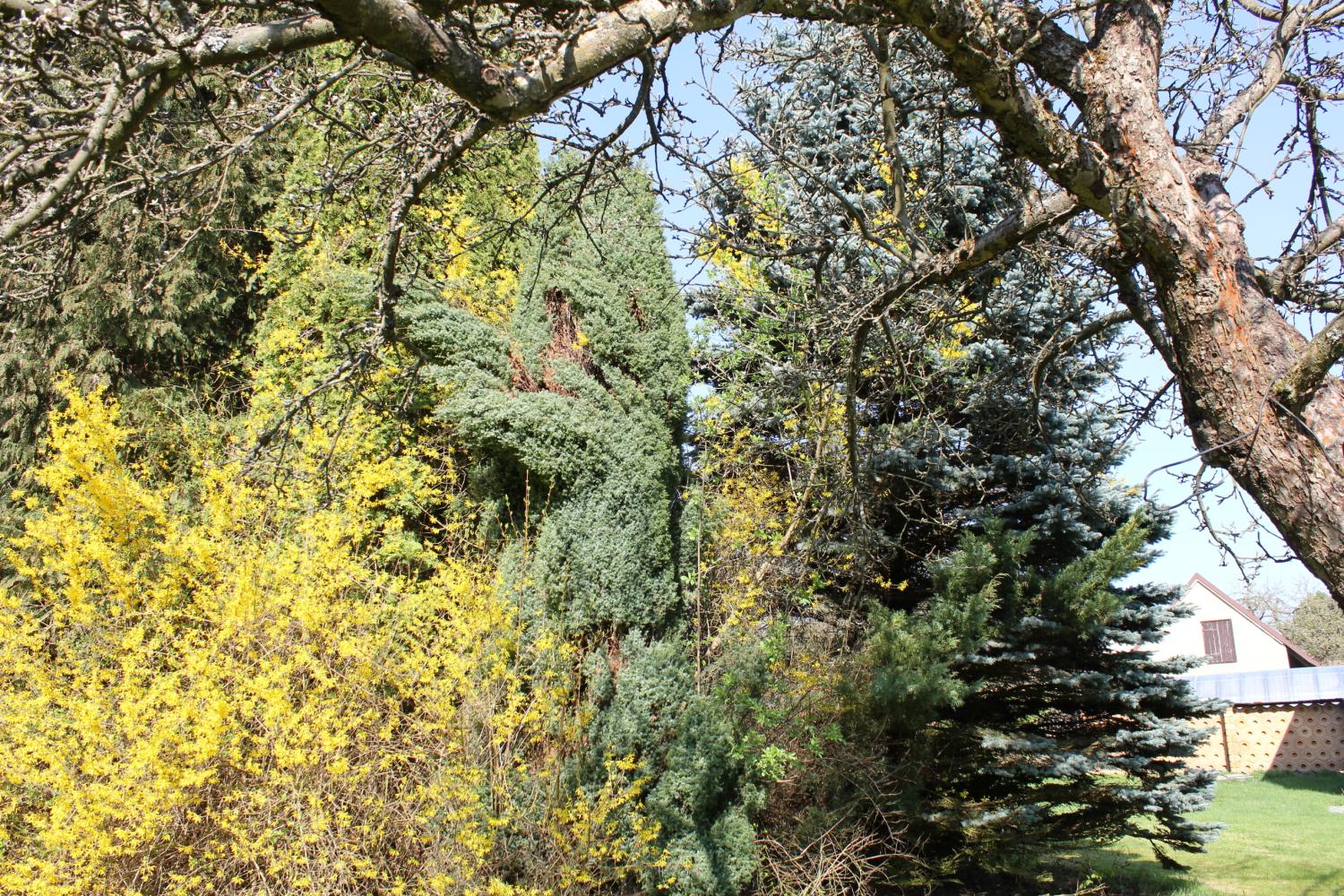 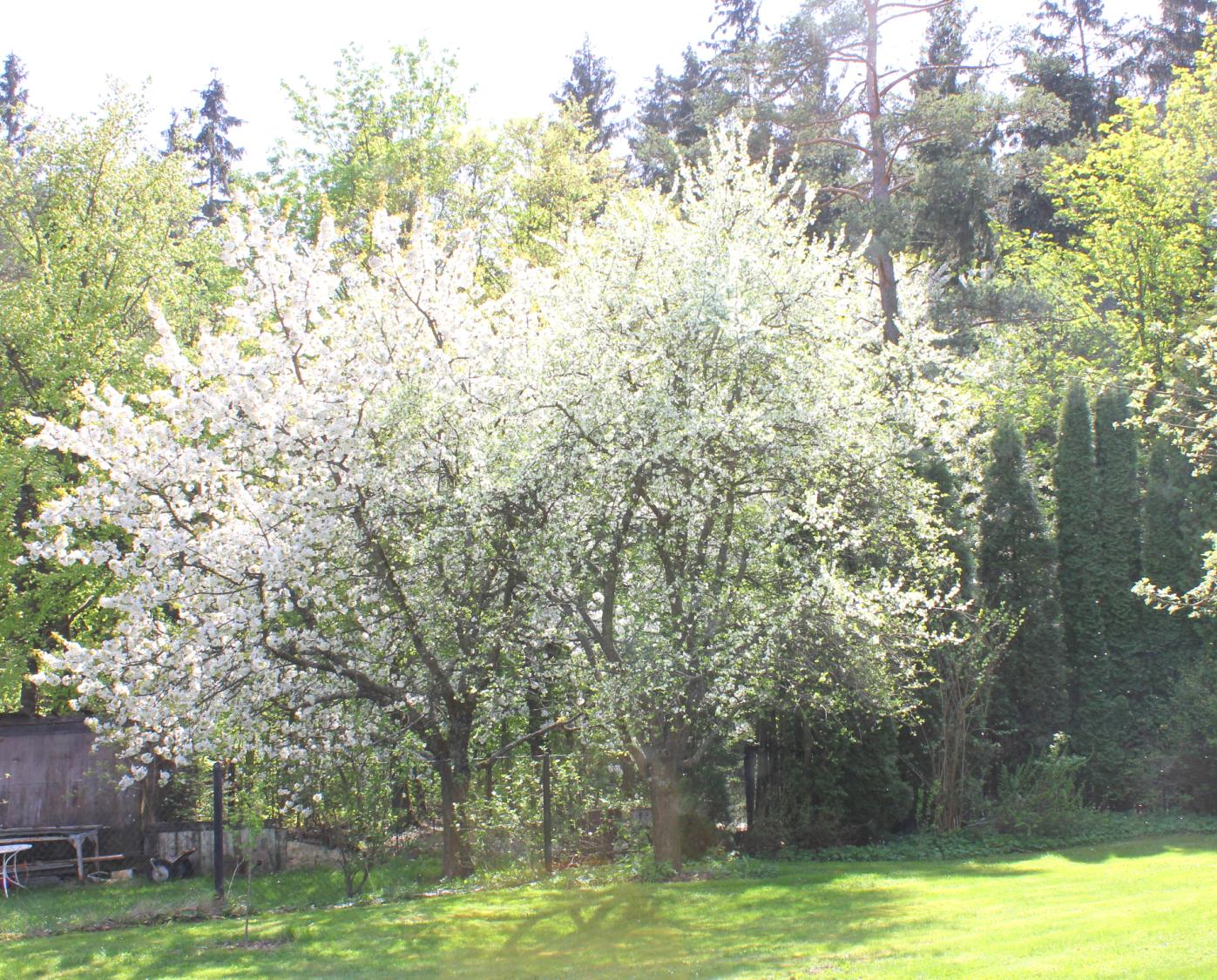 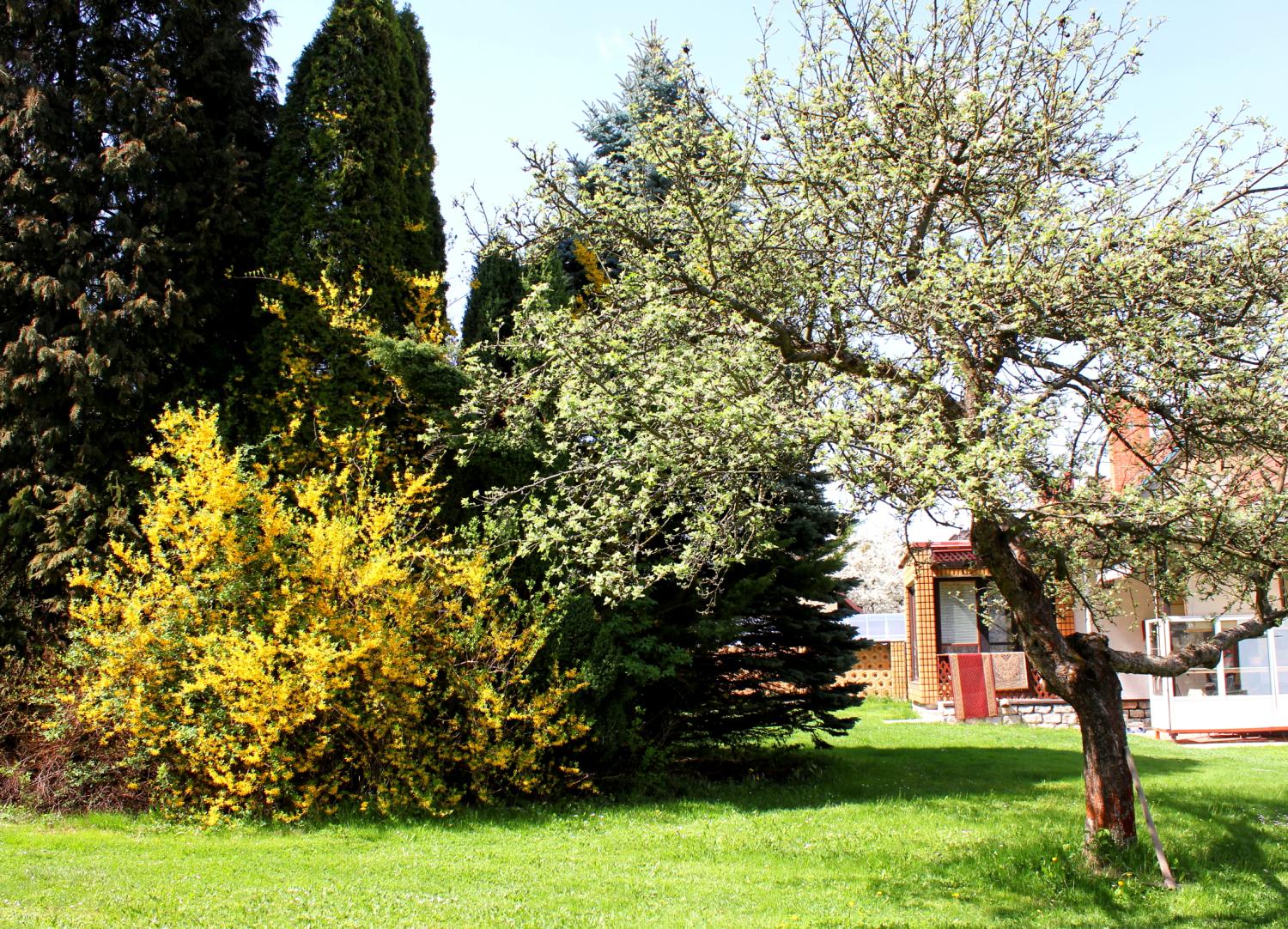 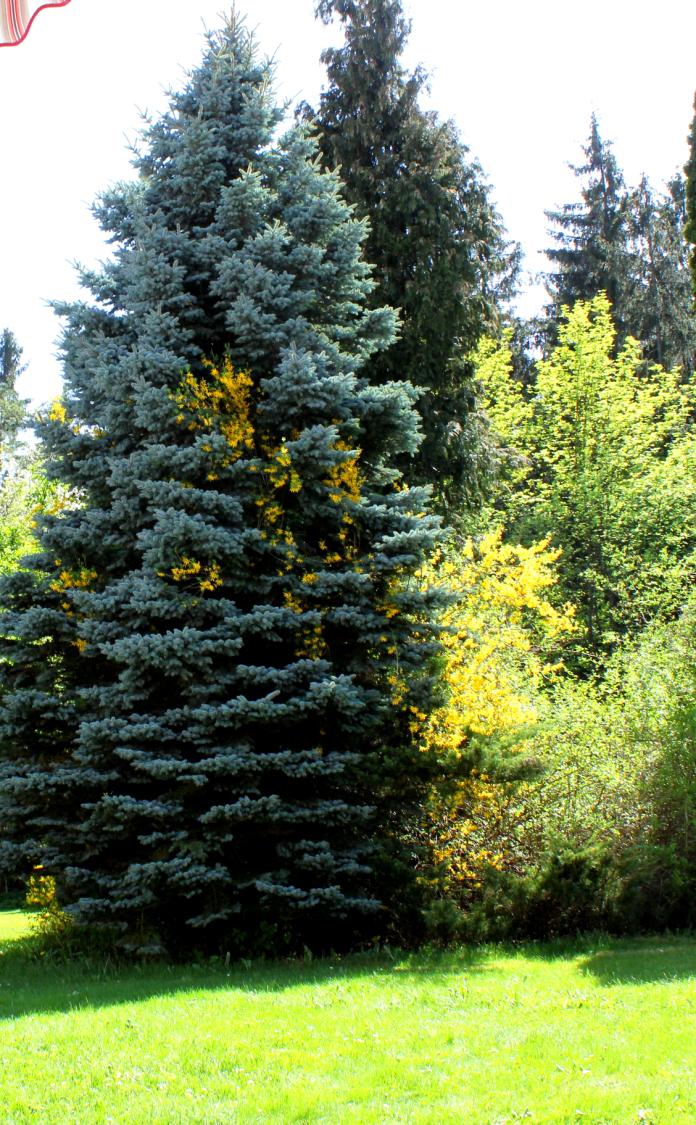 Co vy na to???...Musíte uznat, že je zde moc krásně. A ty večery. To se nedá vypsat.
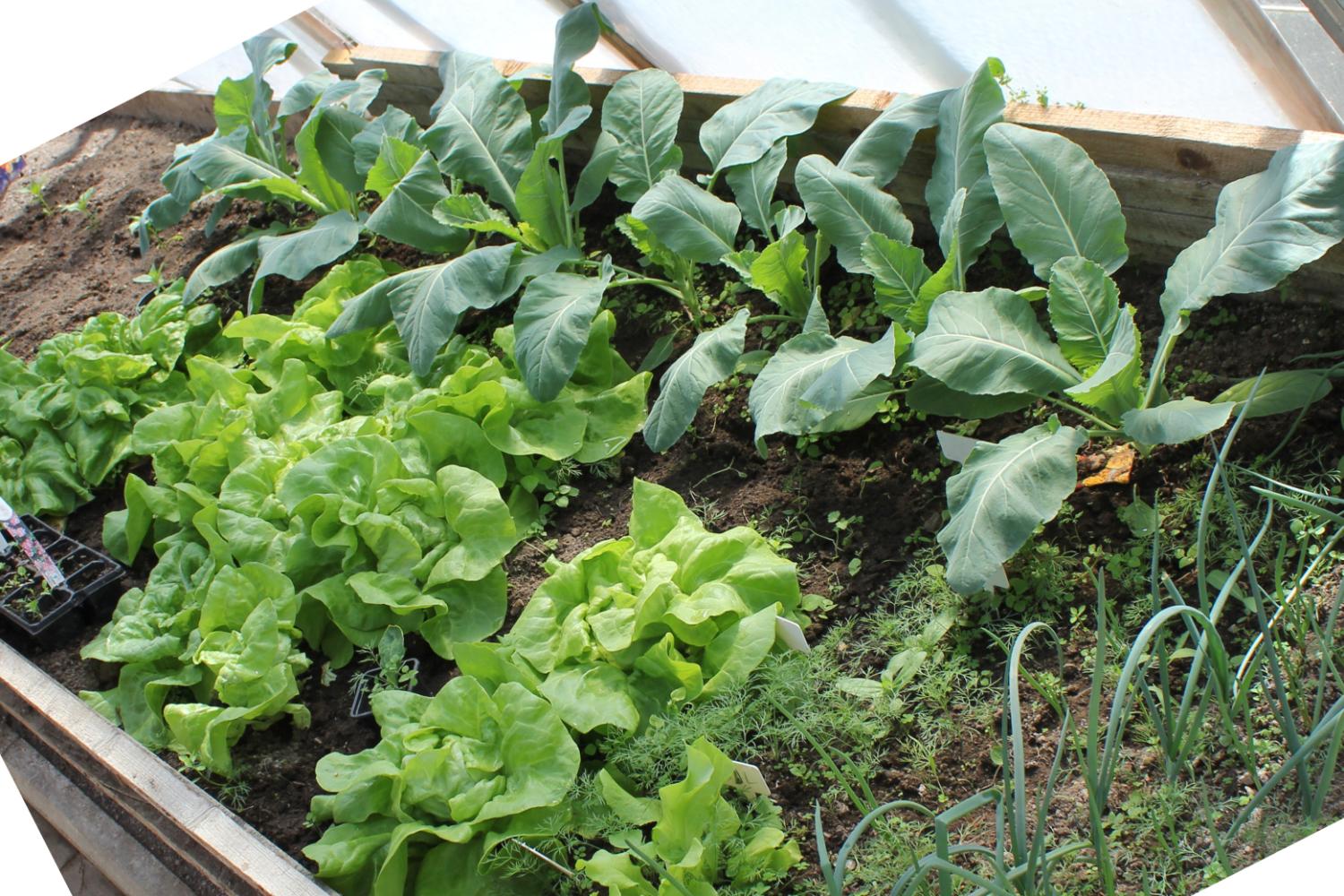 Také ve skleníku mi všechno roste. Salát již dochází, květáky zase porůstají, Okurky mají již malé plody a rajčata za chvíli budou kvést. Zase za ty dva dny, co jsem to zpracovával, je vše mnohem větší.
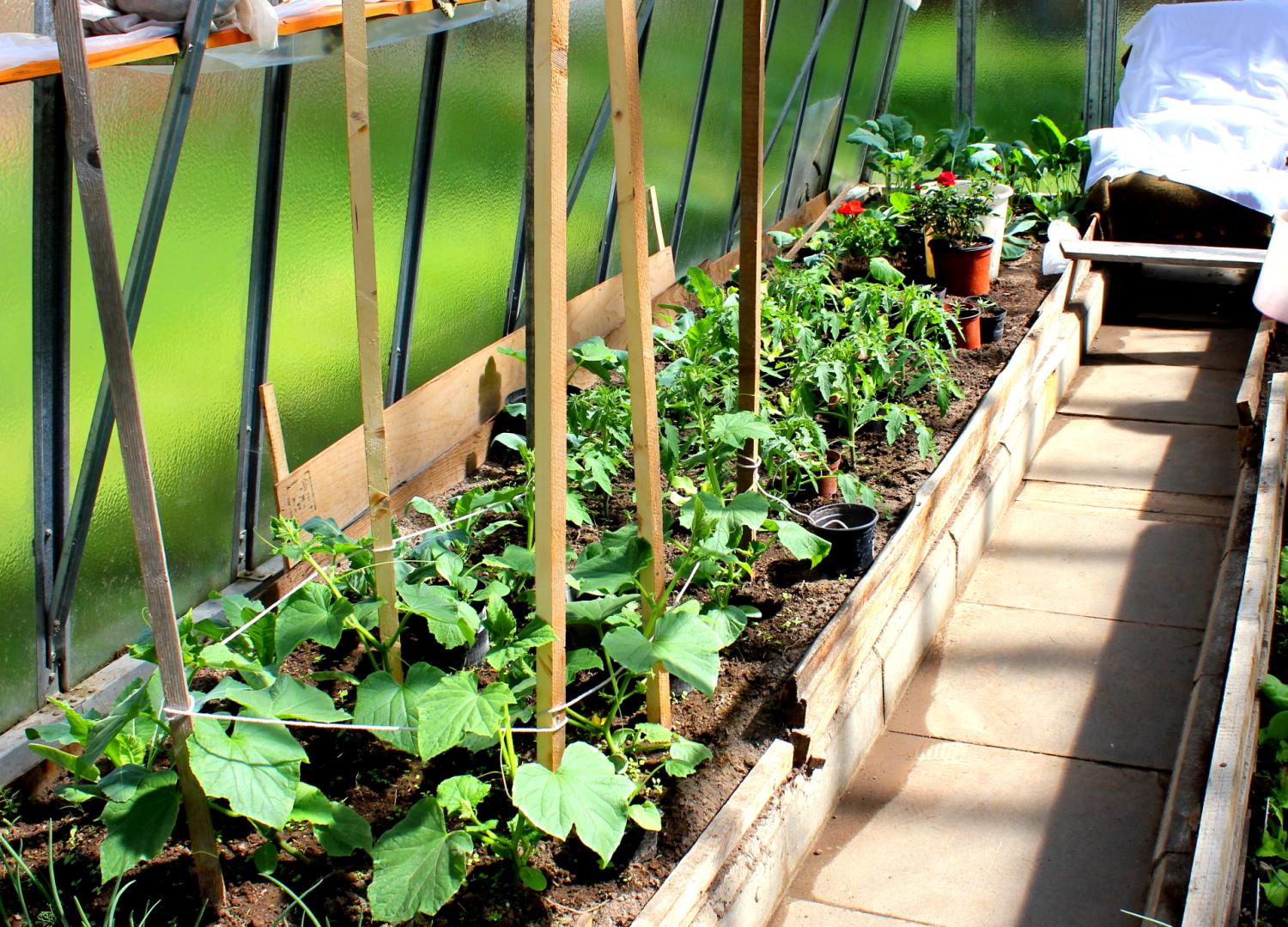